Lineamientos generalespara la integración del P3e
Para la instrumentación del PDI se concibió el Sistema de Planeación, Programación, Presupuestación y Evaluación (P3E) que se articula como un proceso continuo, global, integral y en línea que incluye la planeación, la programación, la presupuestación y la evaluación como fases interrelacionadas al interior de las entidades que conforman la Red Universitaria. Este es un proceso continuo, permanente, objetivo, automatizado y en línea, con su propio sistema de indicadores de gestión y evaluación enfocado a resultados, y con criterios técnicos estables, explícitos y transparentes en la distribución del presupuesto. 
El P3e es un sistema automatizado y en línea, que se encarga de interrelacionar las fases de planeación, programación, presupuestación y evaluación de la Universidad de Guadalajara.  La implementación del P3e fue aprobada por el consejo de rectores a finales del año 2001, sin embargo, no fue sino hasta 2003 que inicia su operación, una vez que se  integran las primeras propuestas de presupuesto a nivel de órganos de gobierno.
El P3e se corresponde con el modelo de planeación interactiva, consistiendo este en la integración de proyectos de las dependencias universitarias para conformar el presupuesto general de la Universidad. Su operatividad está formulada bajo las premisas de la planeación estratégica universitaria, plasmadas en el PDI y está sujeto a la evaluación de los resultados que dan certidumbre de su buena ejecución.
Modelo de Planeación, Programación,
Presupuestación y Evaluación (P3e)
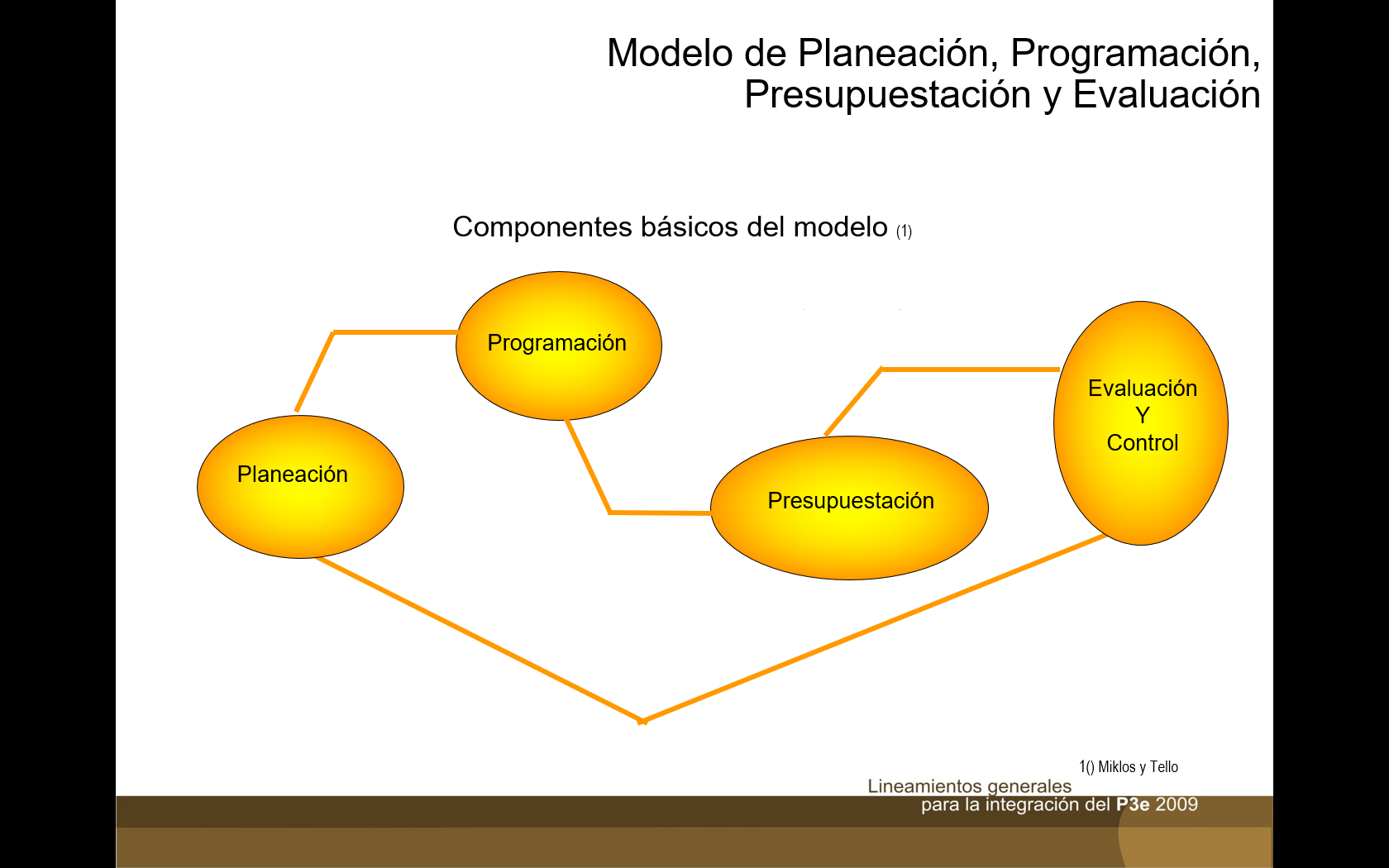 Modelo de Planeación, Programación,
Presupuestación y Evaluación
Componentes básicos del modelo (1)
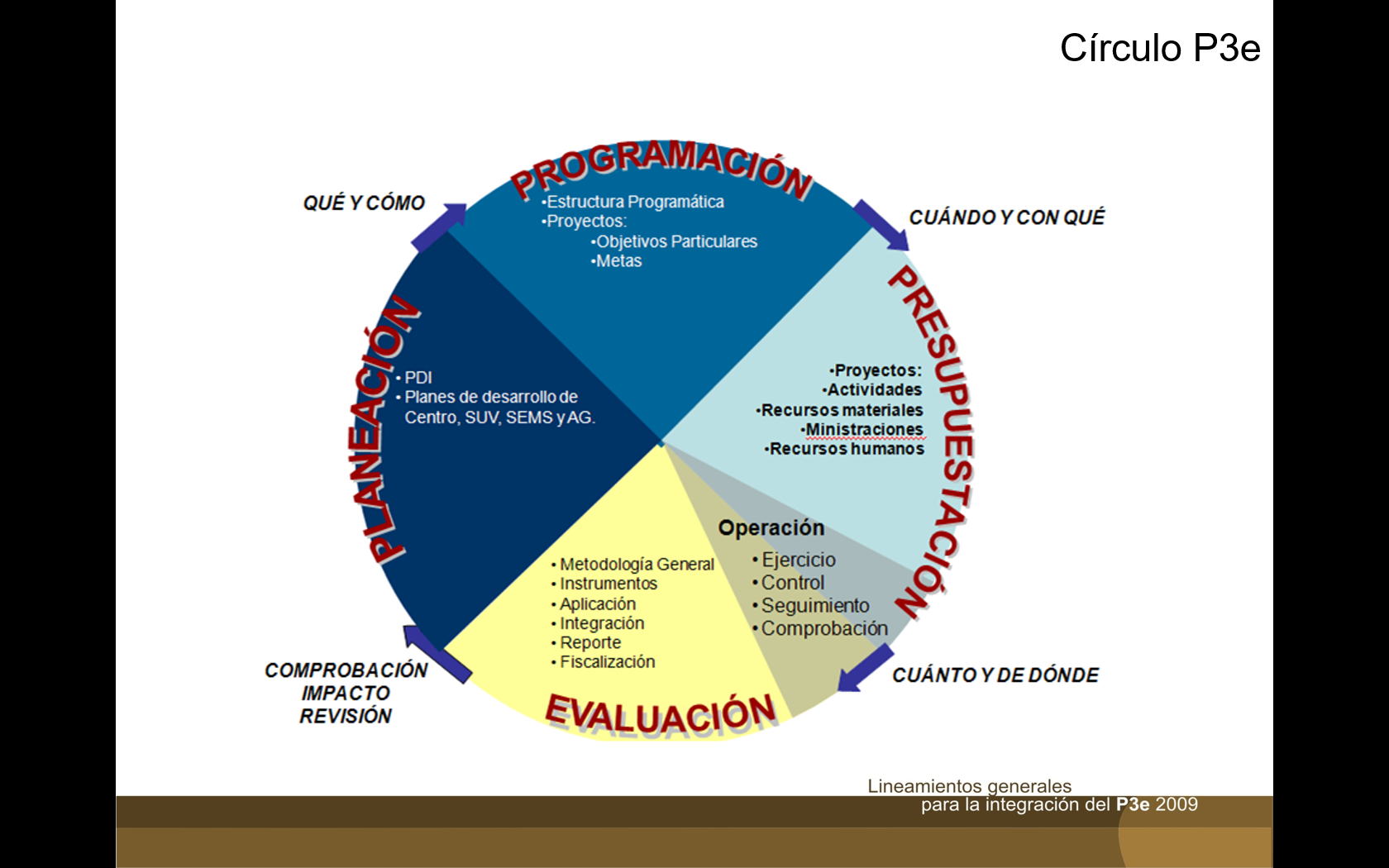 Planeación
En nuestra Universidad, la planeación es un ejercicio continuo. 
Ante una realidad cambiante, hemos encontrado en la planeación estratégica y en la reingeniería valiosas herramientas para orientar el trabajo de la institución, y por lo tanto influir en su entorno e interno para cumplir nuestra misión y lograr nuestra visión.
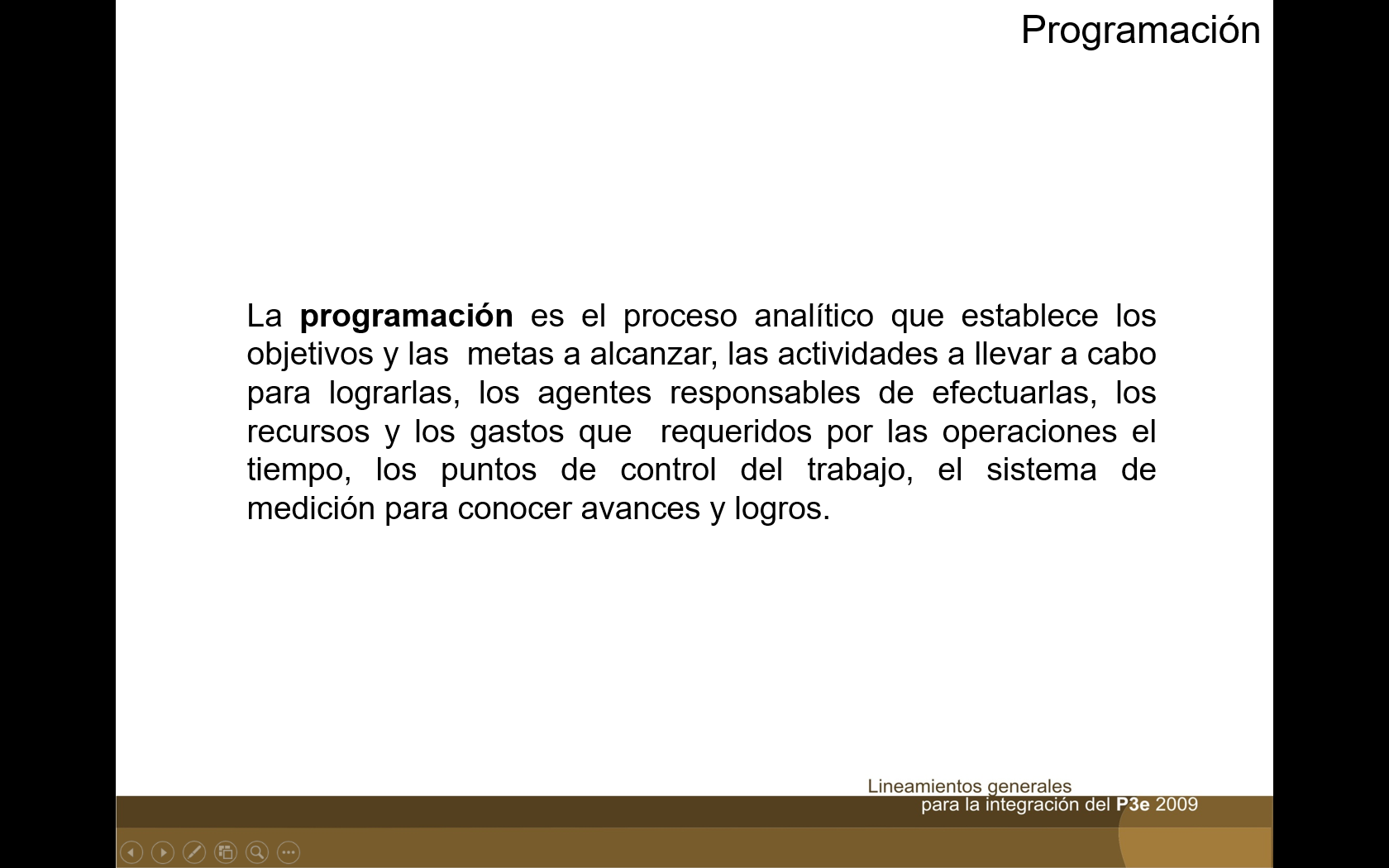 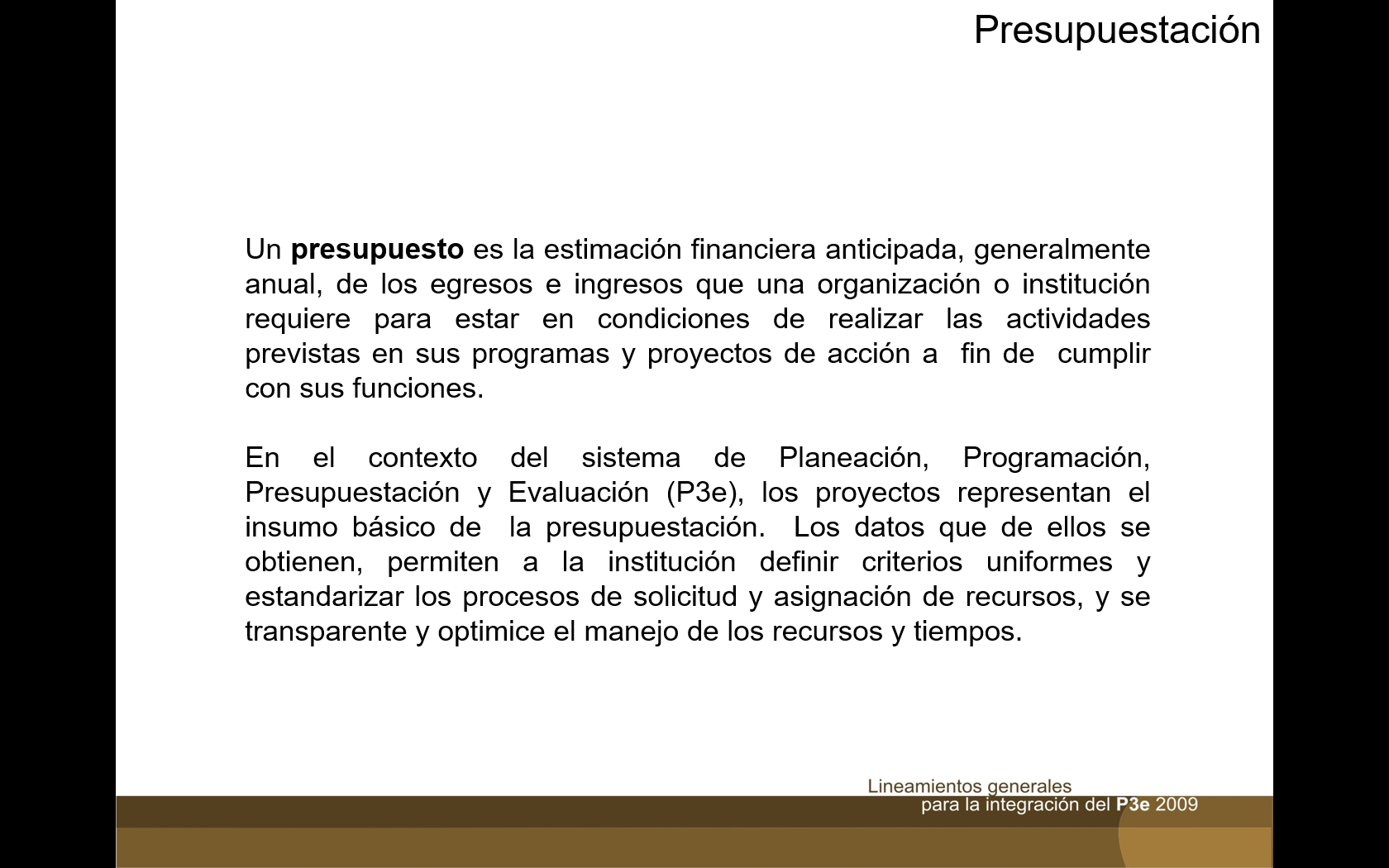 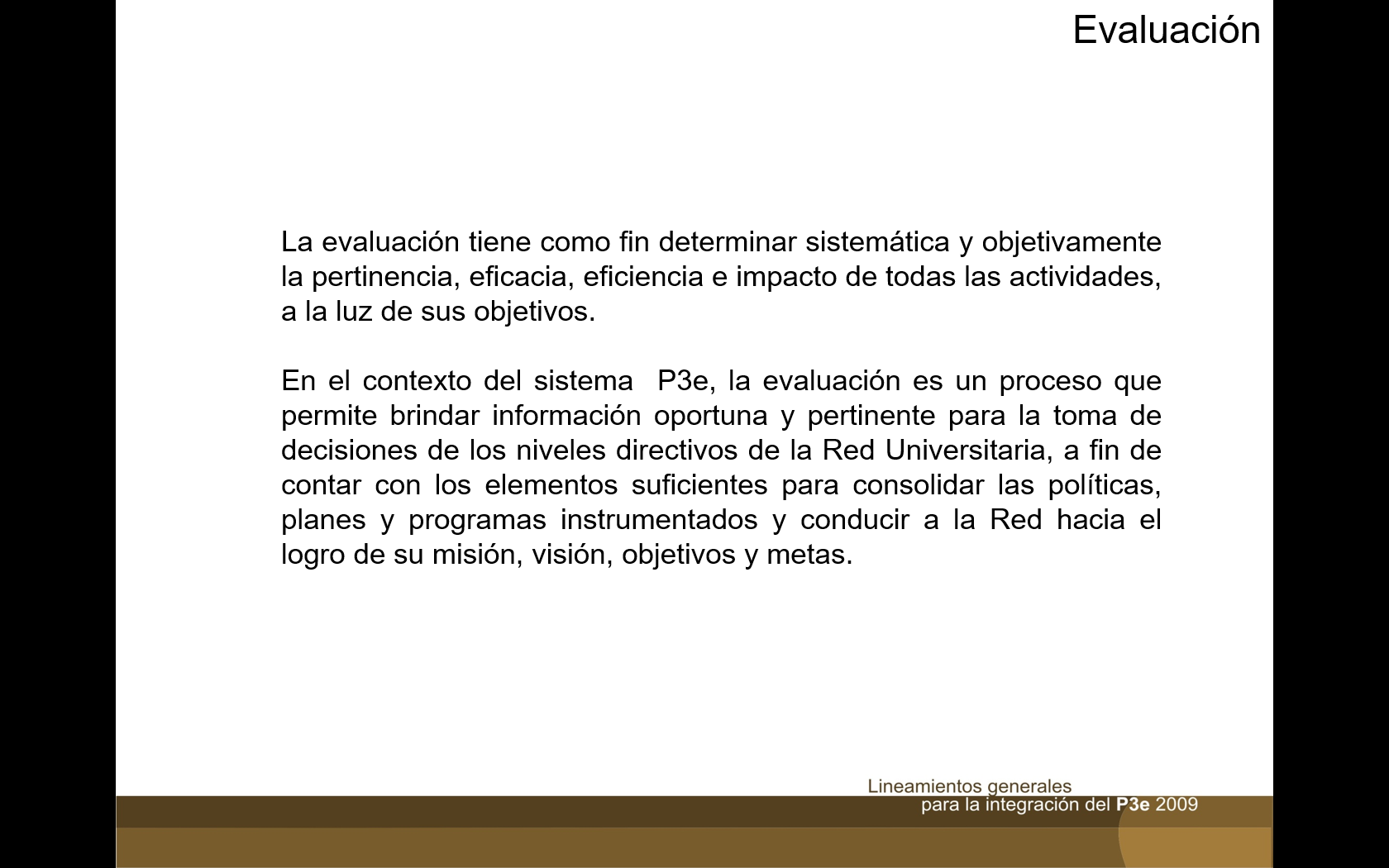 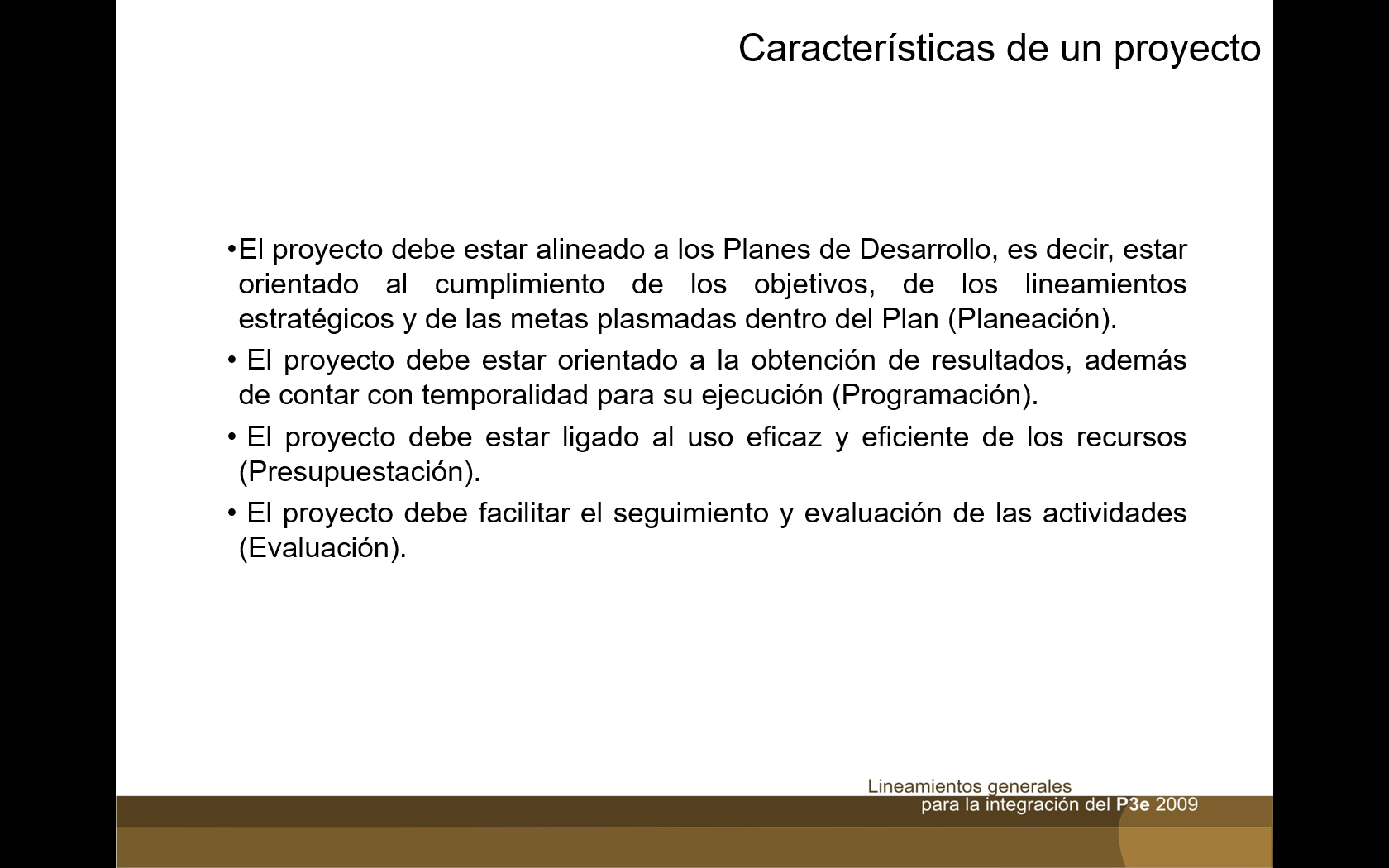 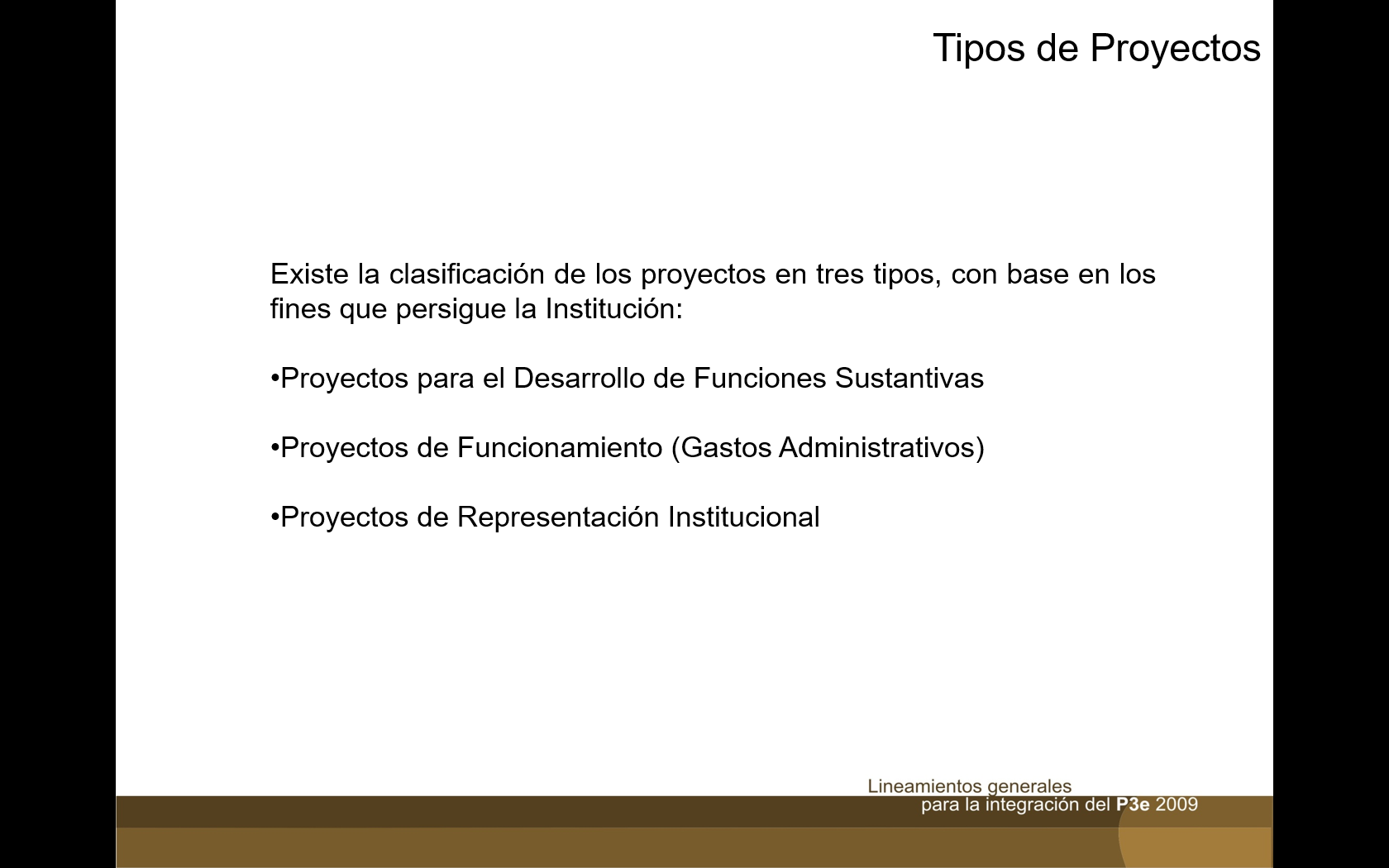 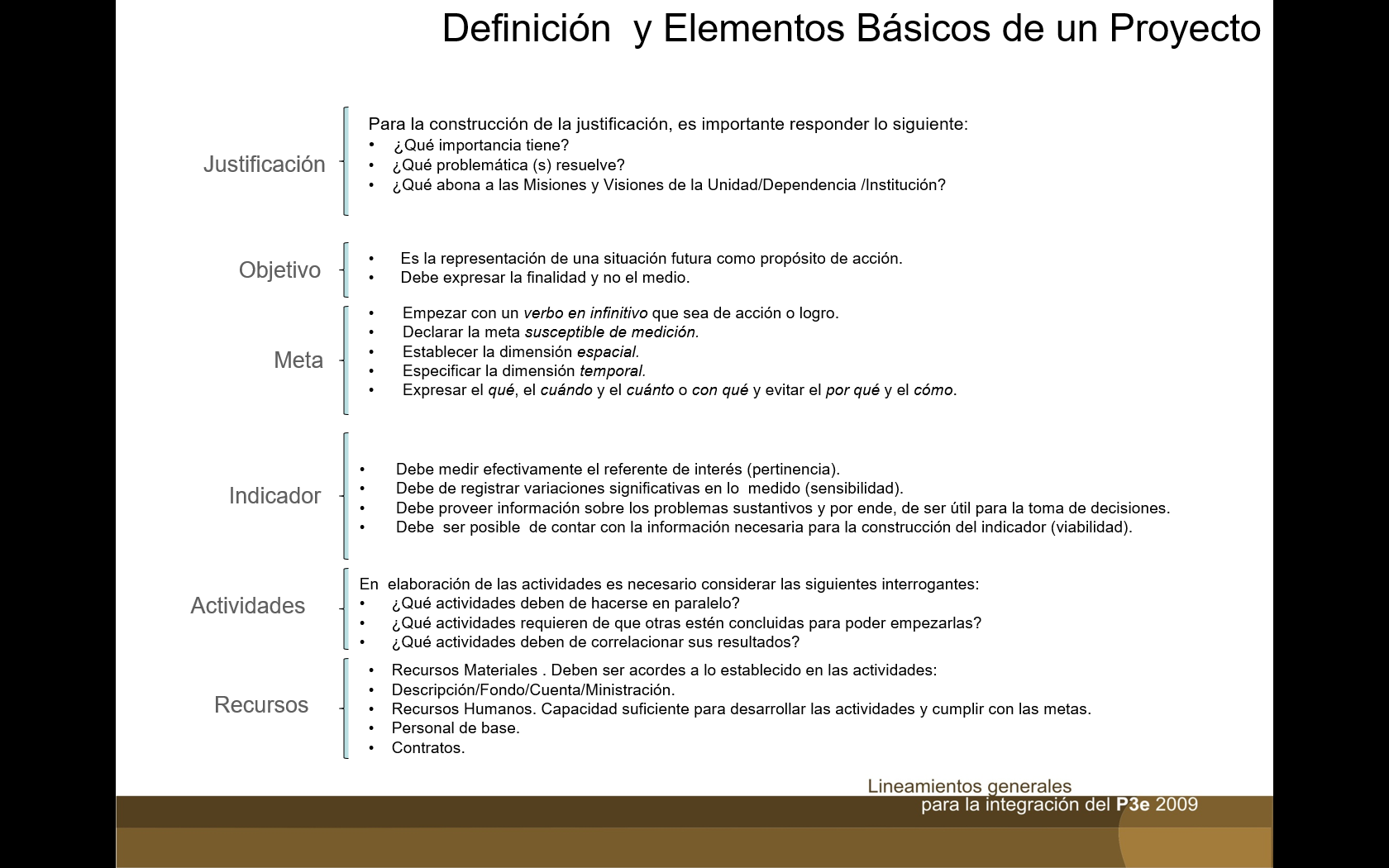 Actividades del proceso anual P3e y niveles  de integración de los proyectos
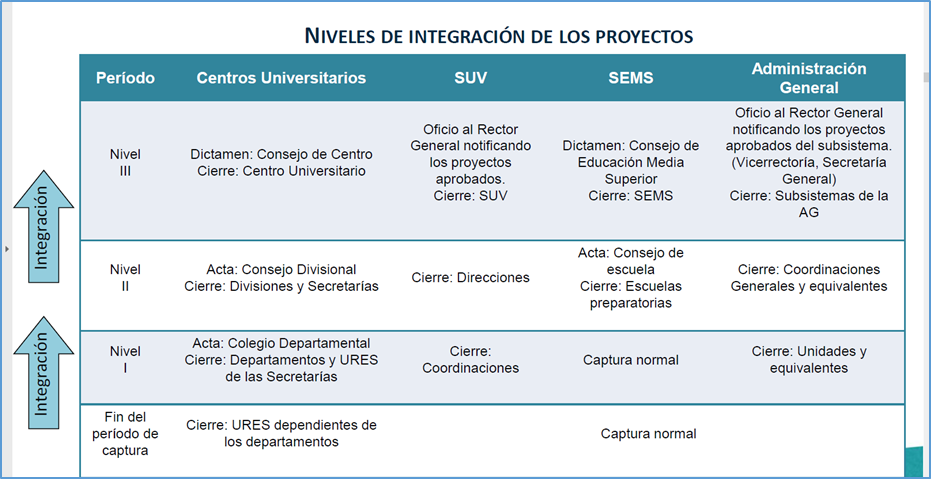 Los niveles de integración tienen que ver  con la jerarquía organizacional de las dependencias universitaria  y con los derechos  que tienen los Usuarios.
Hay tres niveles o Roles (identificados  como N1; N2 y N3) y tres tipos de usuarios (Normal; Solo lectura y Coord. de Plan).
Relación  entre los sistemas  P3e  y  AFIN
La relación  que existe entre los  sistemas P3e   y AFIN, es una relación  de complementariedad  dada las finalidades y procesos cada uno de estos dos sistemas.
P3e se encarga de interrelacionar las fases de planeación, programación, presupuestación y evaluación,  mediante la elaboración y carga de los proyectos  en este sistema automatizado  permite la esta interrelación. Por su parte AFIN  es el sistema  que una vez cargados los proyecto permite el ejercicio  y comprobación  de los recursos destinados  al ejercicio de los proyectos P3e.
Esta relación  se  produce al  Migrar los proyectos cargados en el sistema P3e al Sistema AFIN.
En el siguiente diagrama de flujo del sistema AFIN, puede observarse lo anterior :
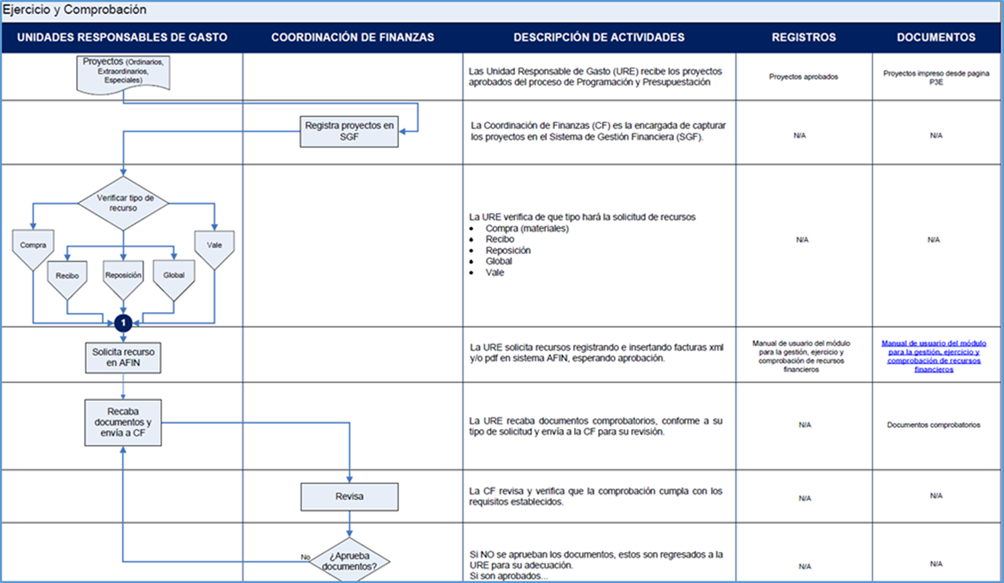